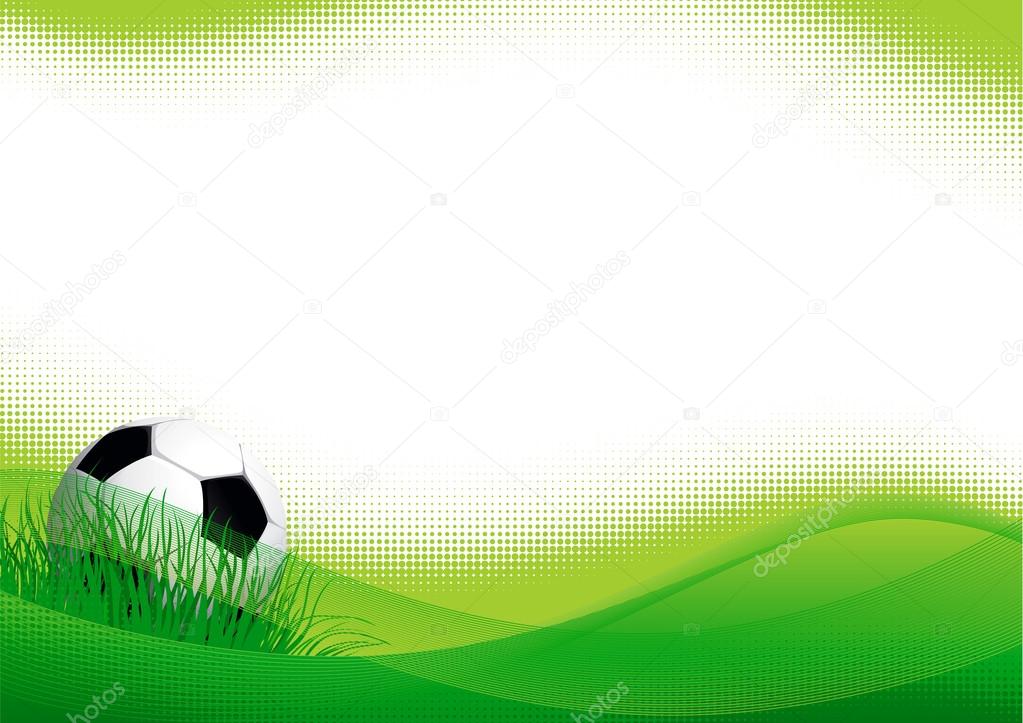 Муниципальное автономное дошкольное образовательное учреждениеМуниципального образования город Ирбит «Детский сад № 25»«ФУТБОЛЬНЫЙ МАТЧ»для детей старших групп № 6, 11 и подготовительной группы № 7
Действующие лица:
Ведущий и судья матча – инструктор по физической культуре Бедрина Мария Юрьевна,
Музыкальный руководитель – Ромазанова Светлана Юрьевна
Цель. Закрепить основные правила игры в футбол, в команде. Воспитывать чувство товарищества, поддержки. Доставить радость от спортивного мероприятия.
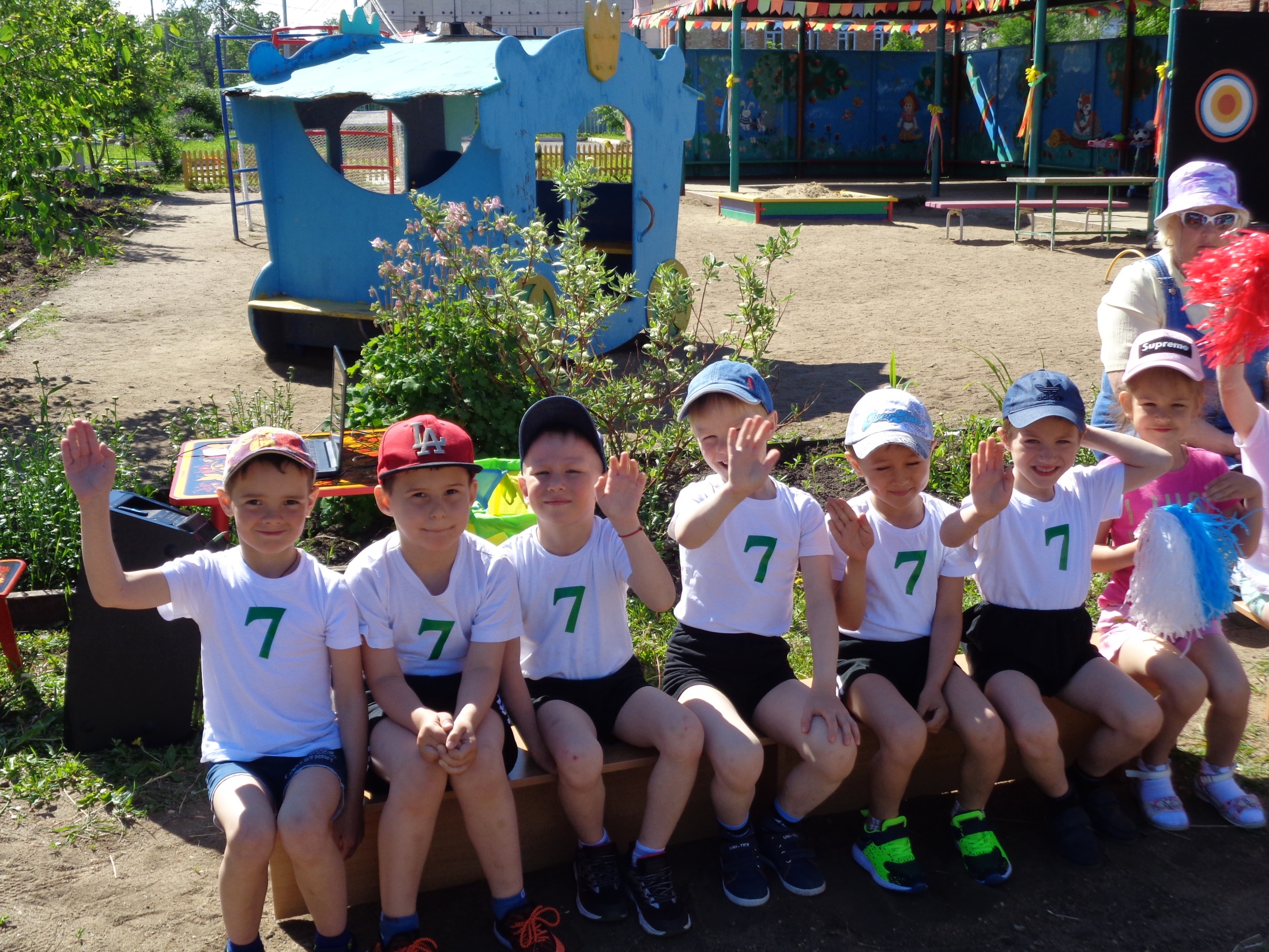 Утренняя гимнастика
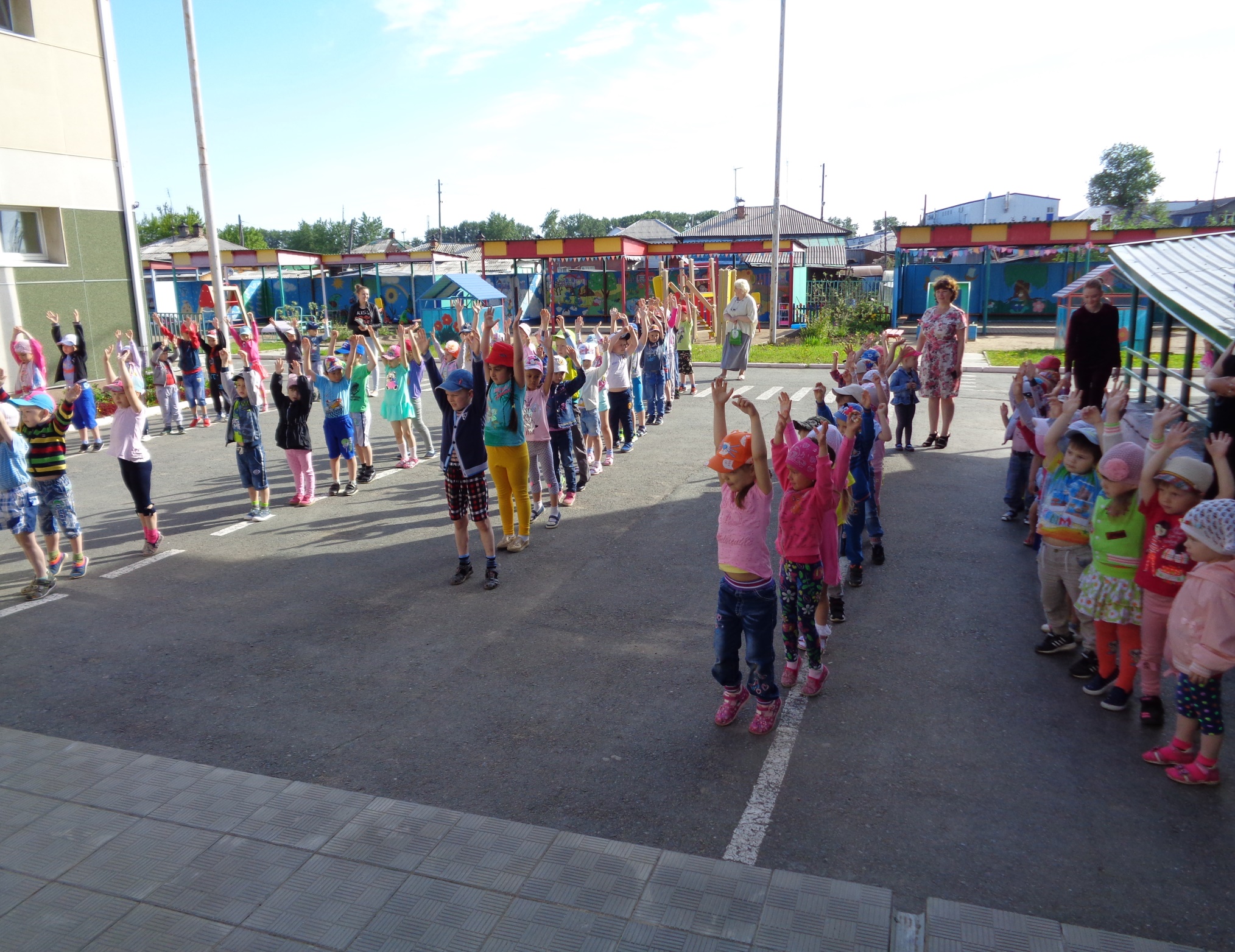 Разминка перед игрой
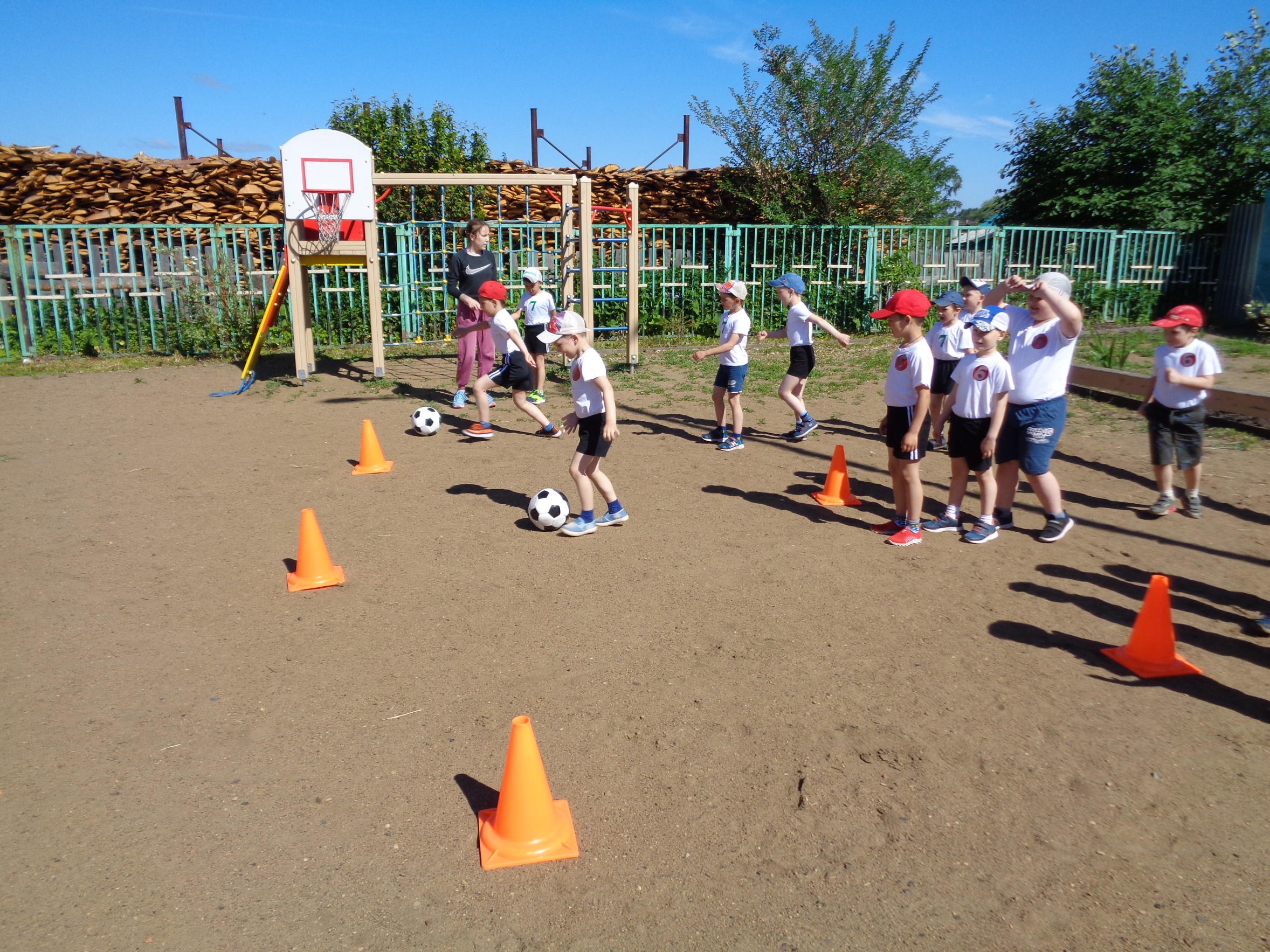 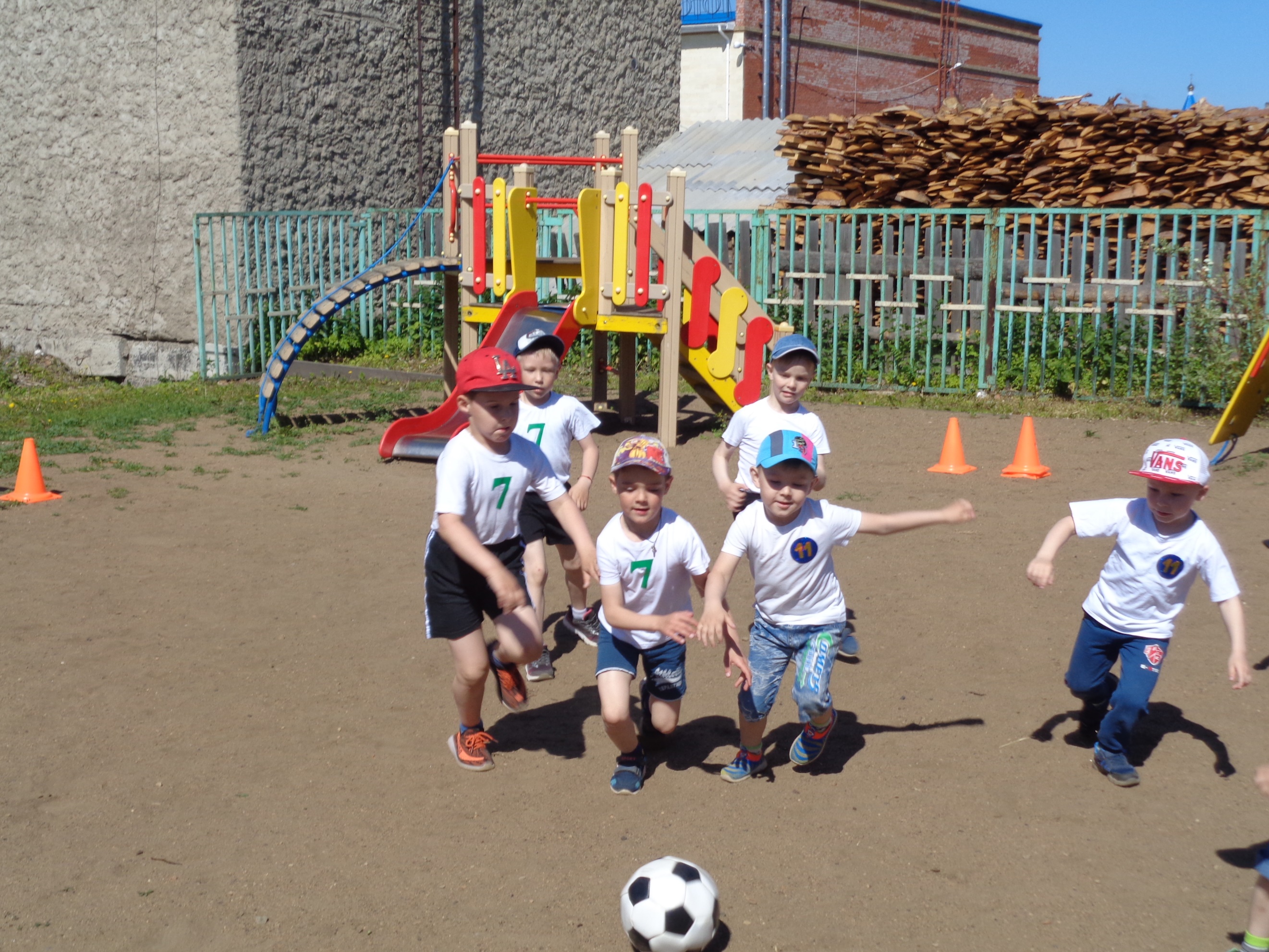 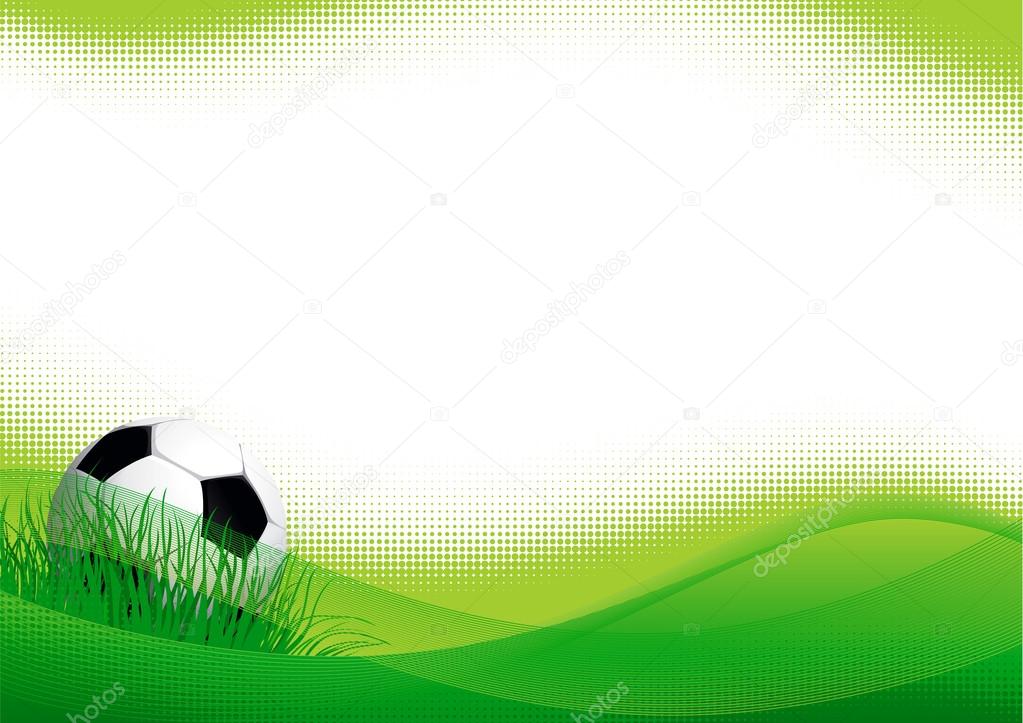 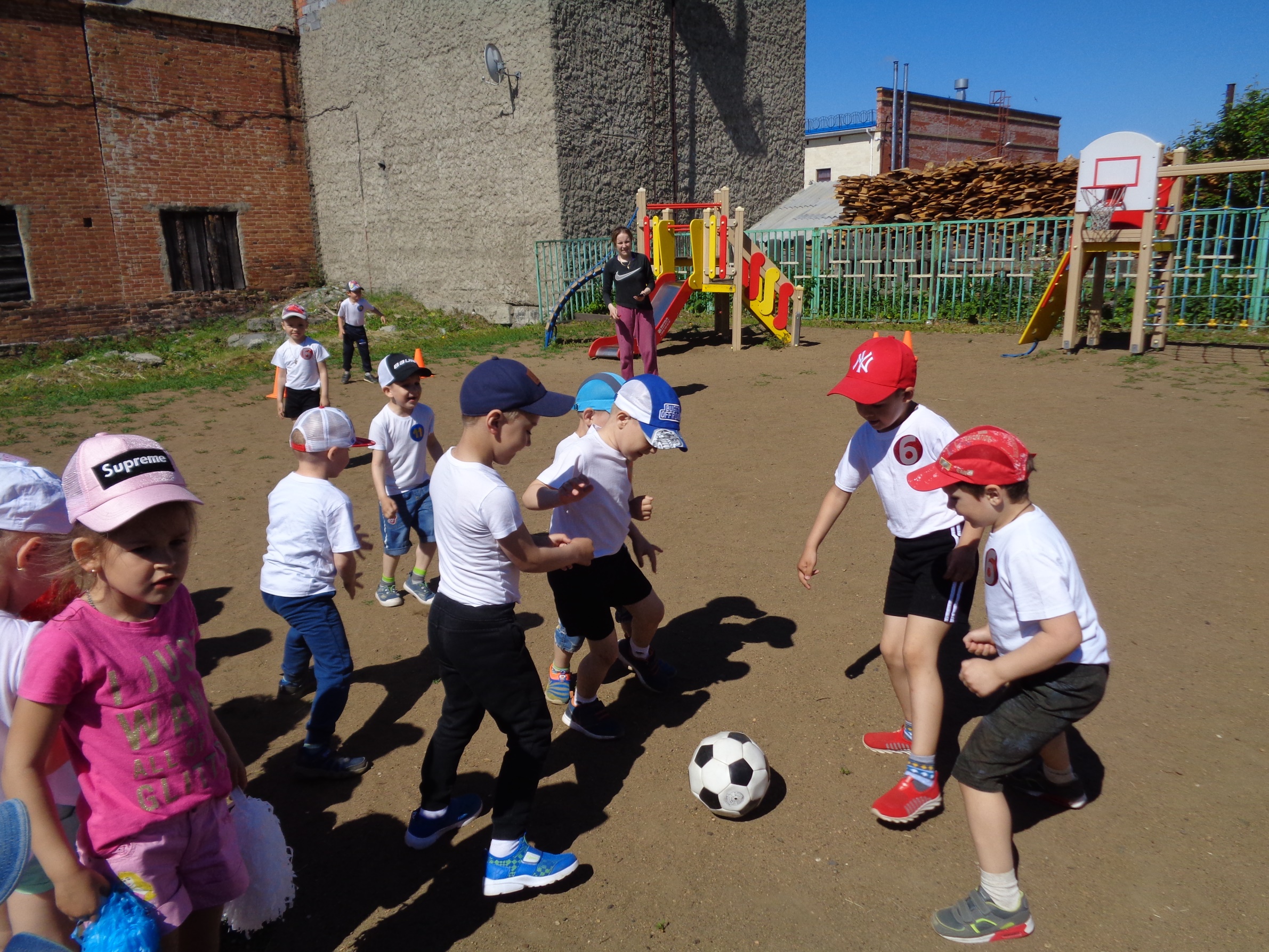 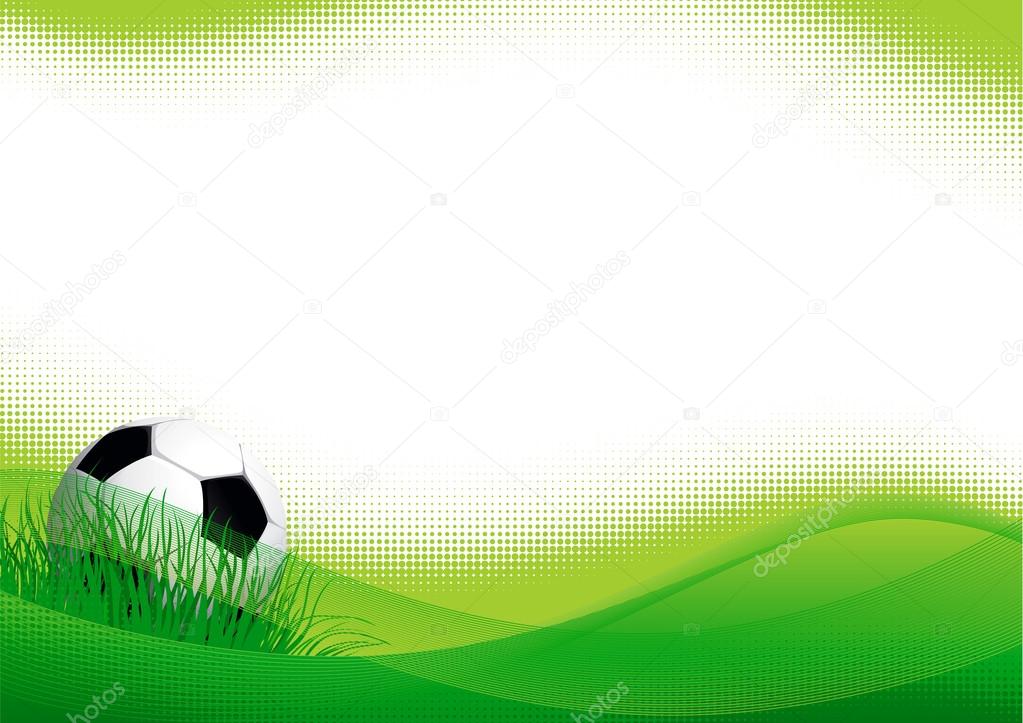 Болельщики команды № 7 ликуют счёт матча 2-0
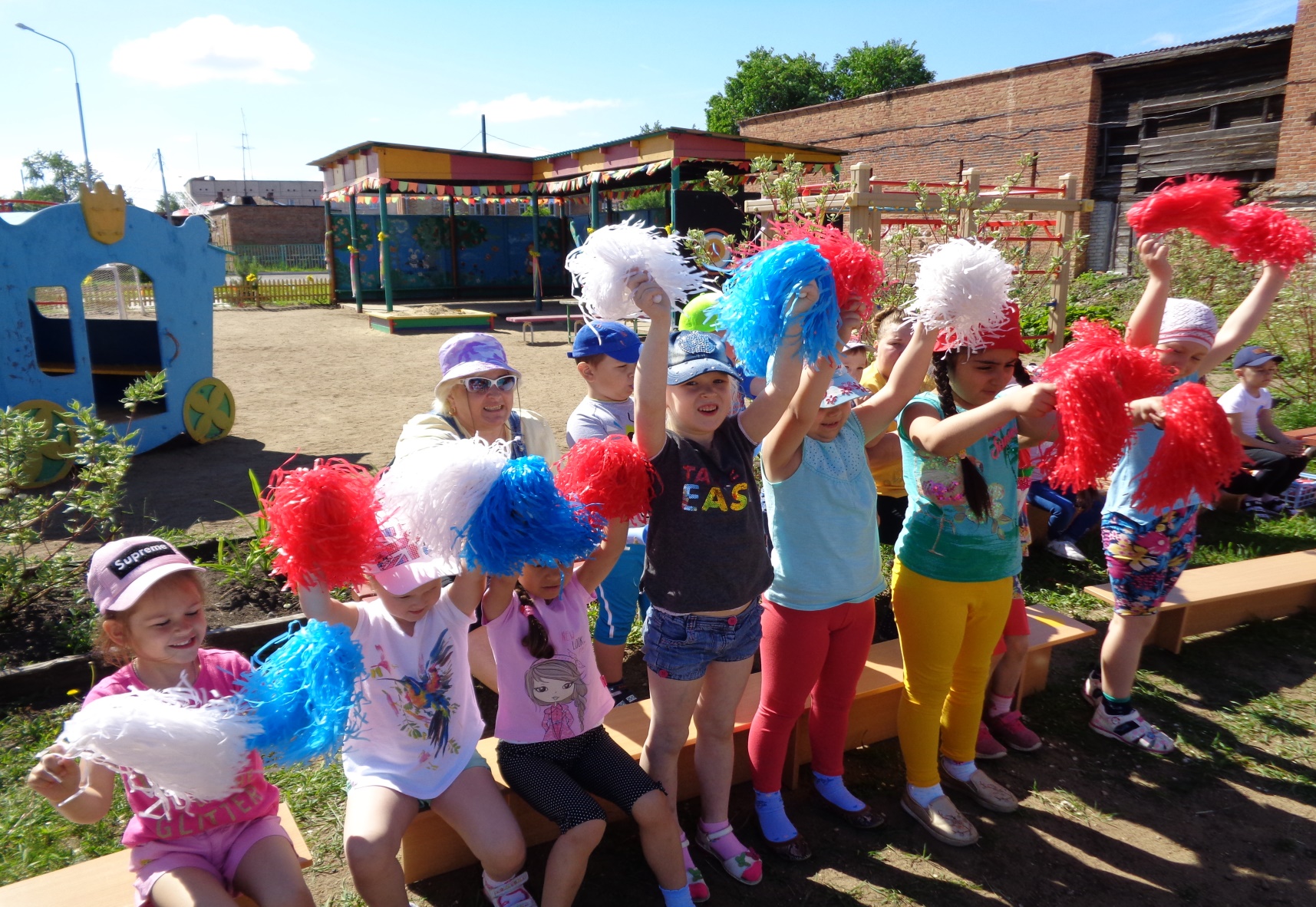 Болельщики команды № 11 исполнили песню «Росиночка – Россия»
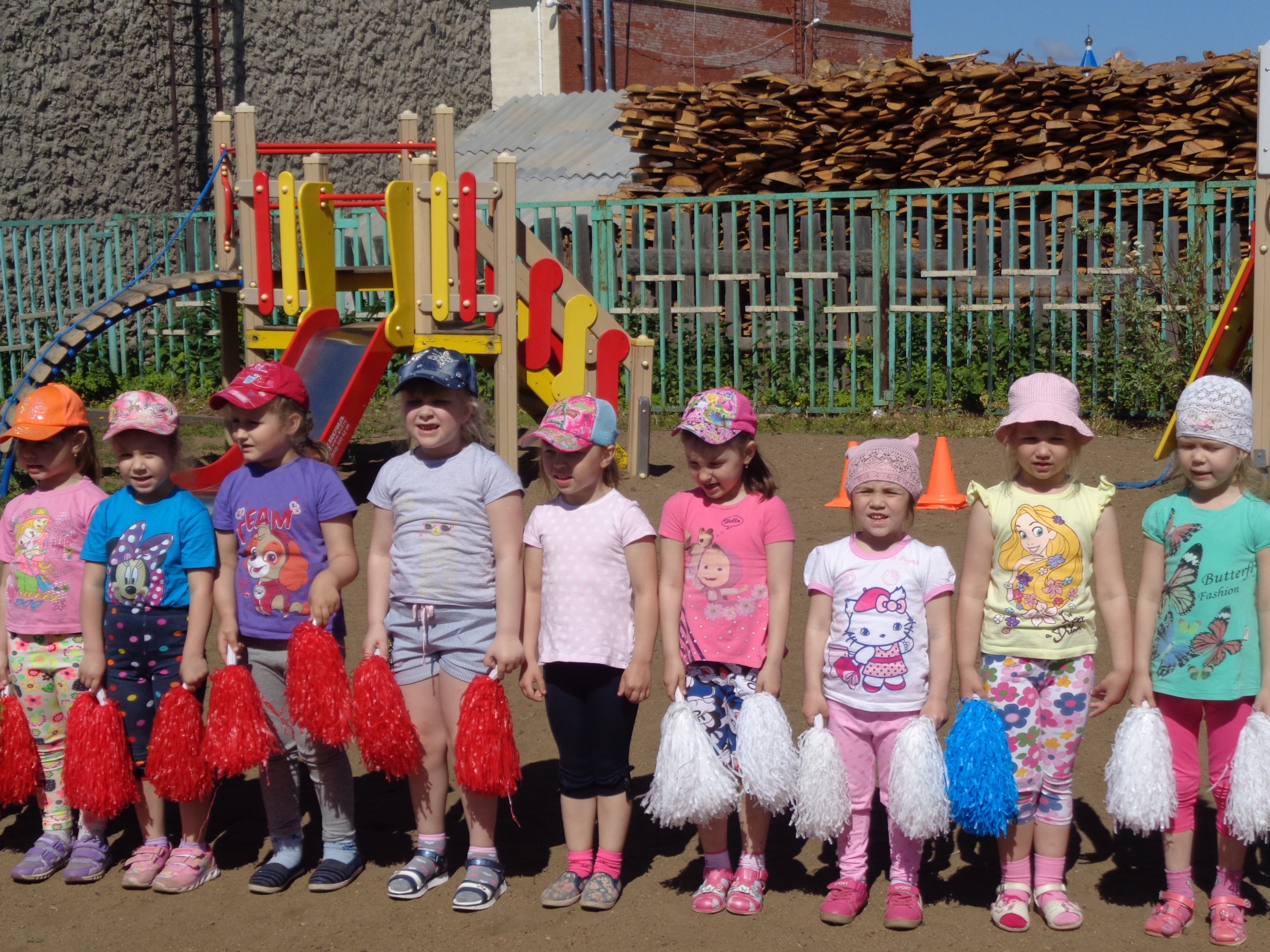 Конец игры – дружеское рукопожатие
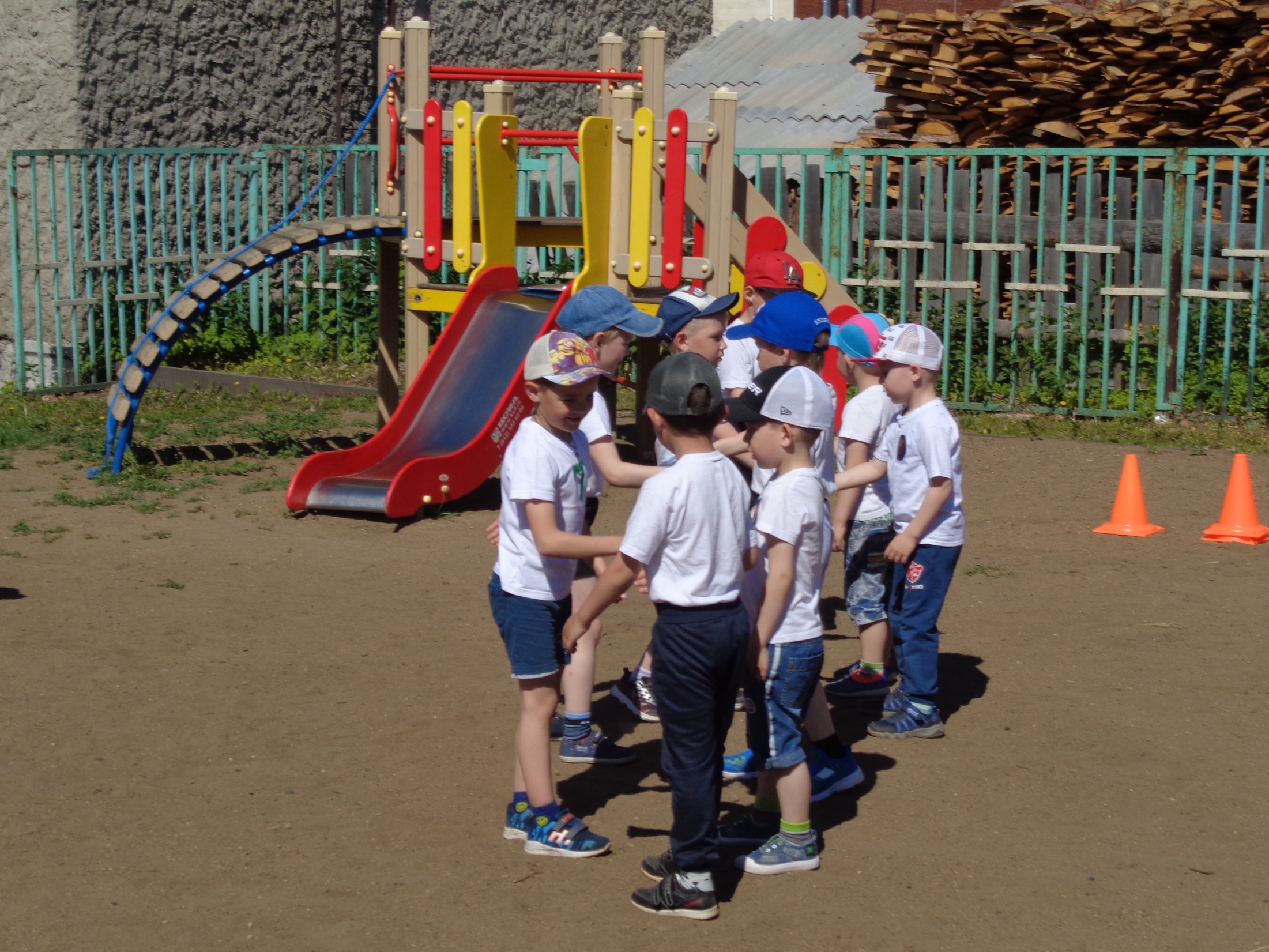 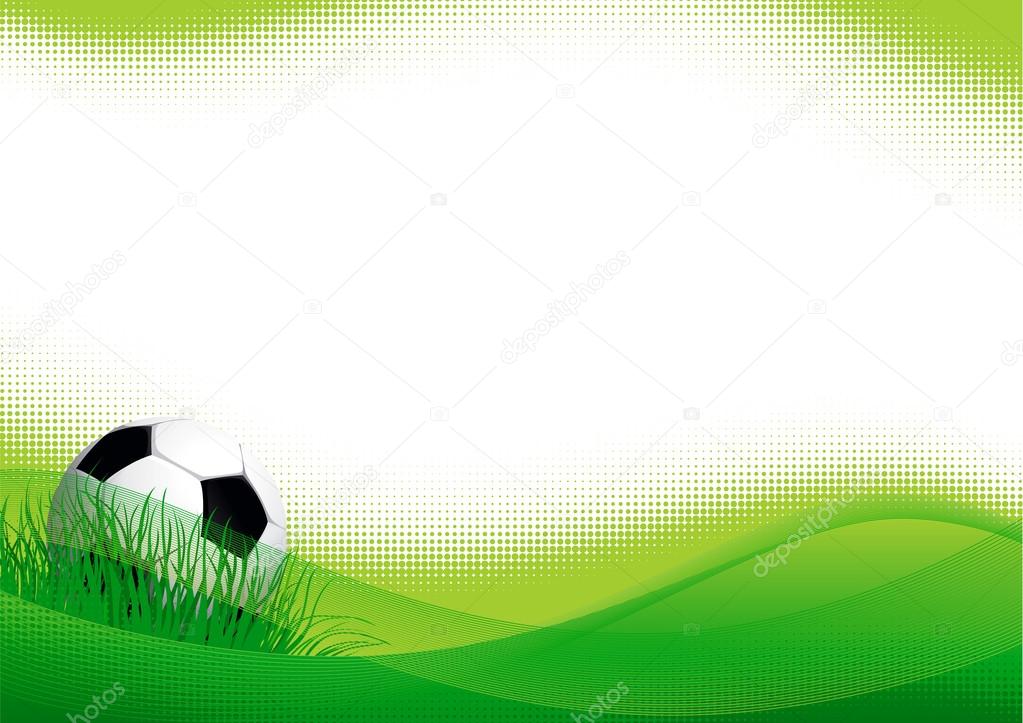 Конкурс капитанов
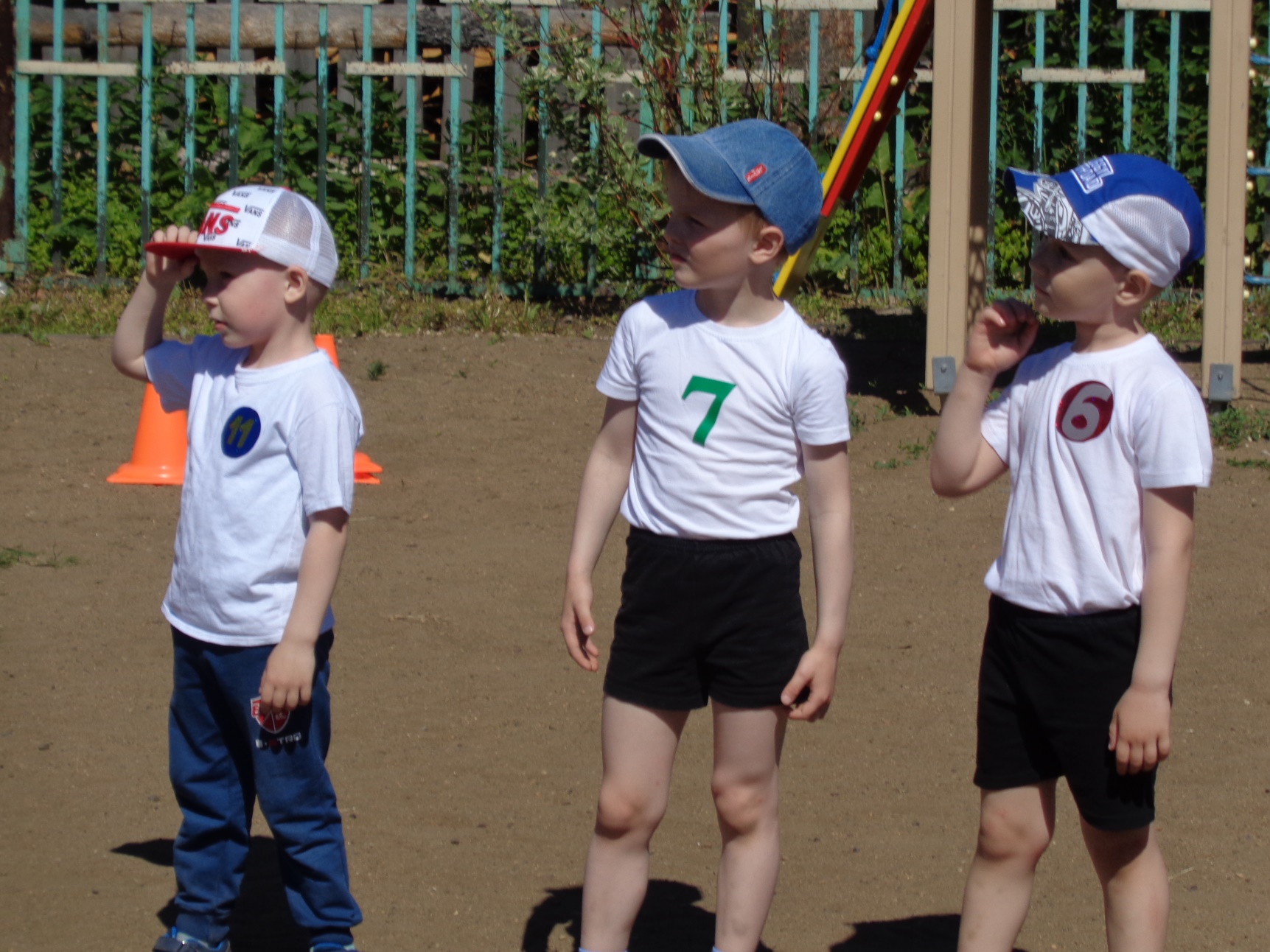 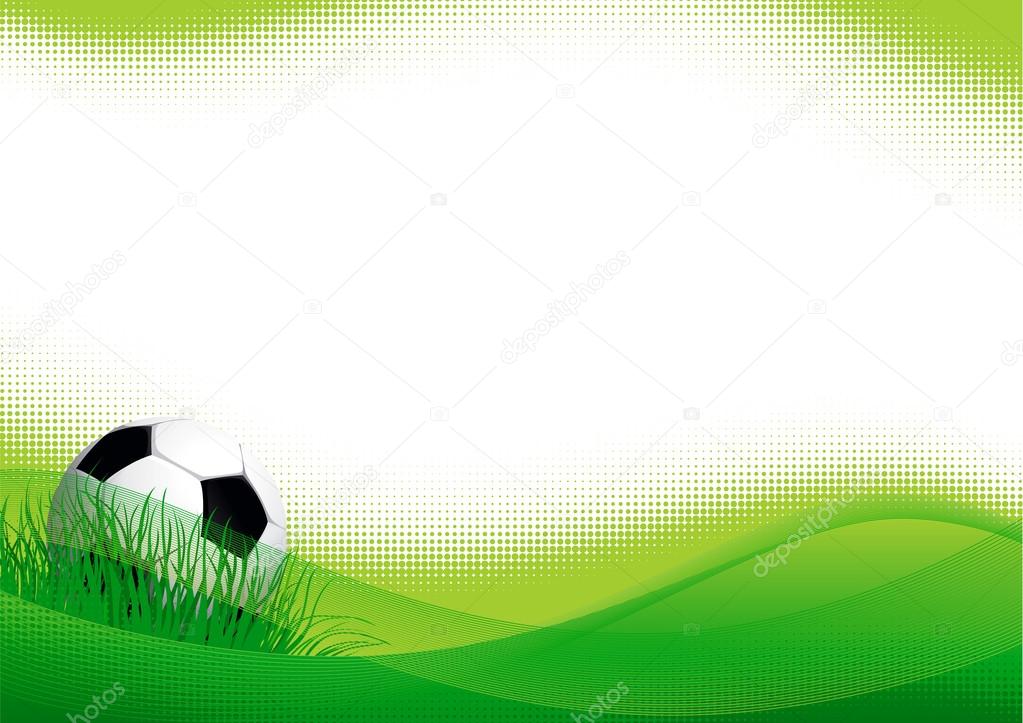 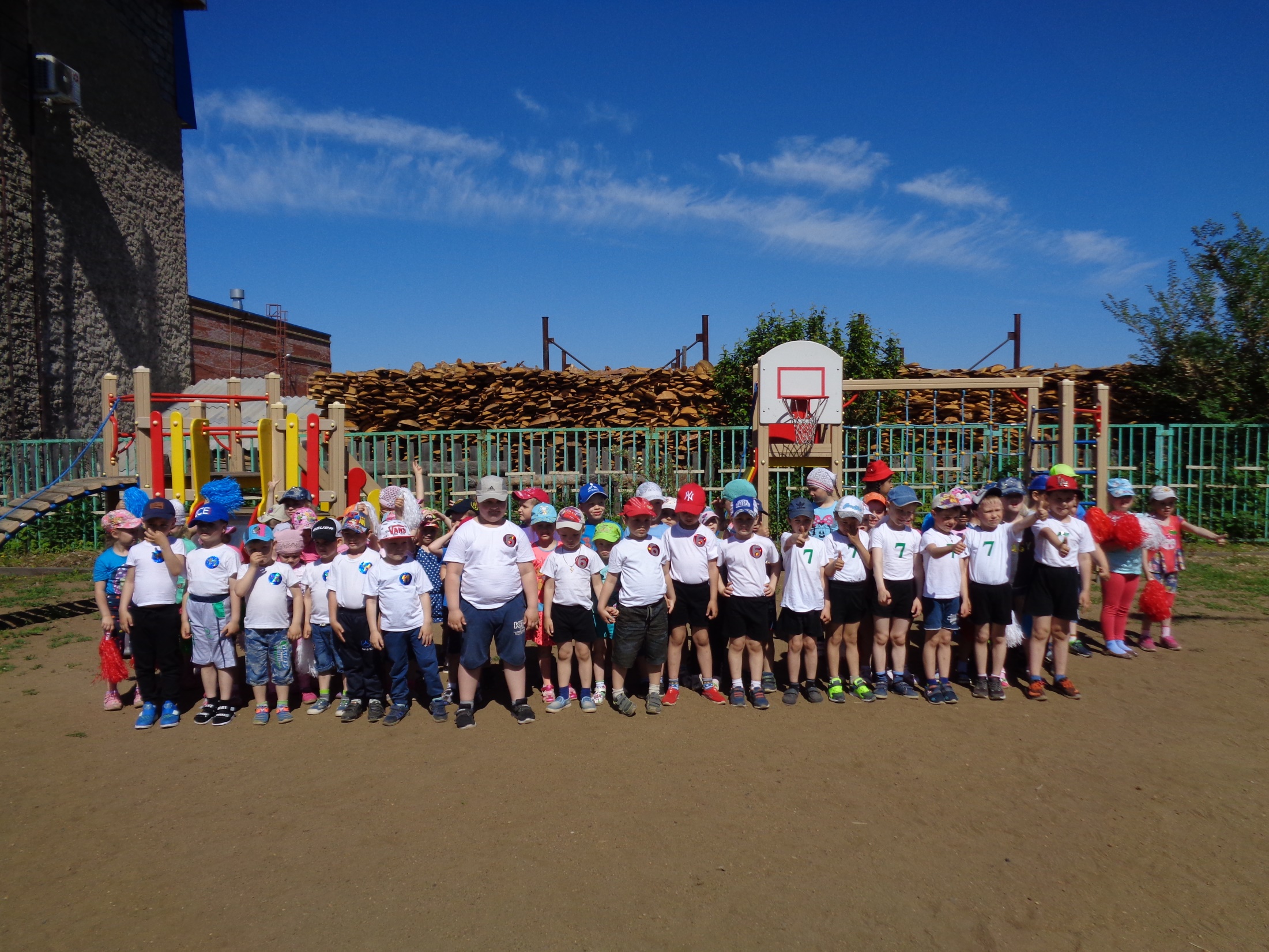 Мы ребята лучше всех, нас в футболе ждёт успех!